Simultaneous Equations: Solving (multiplying one equation)
Intelligent Practice
Silent 
Teacher
Narration
Your Turn
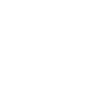 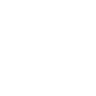 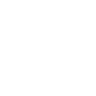 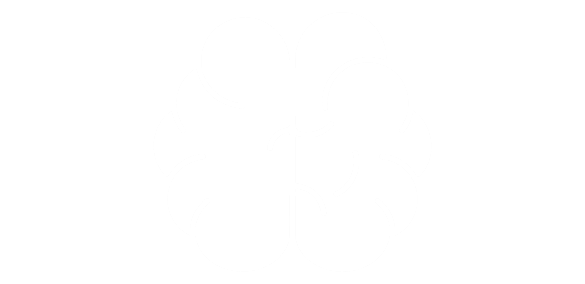 Practice
Worked Example
Your Turn